It might surprise you who suffers from “Imposter Syndrome”…


Here are a few slides where you can try to 1st guess who (that is famous) is behind the quote.  

Then their name will be revealed.

Give it a try… 				
				

Denise M. Driscoll

Director of Diversity and Inclusion
CISTAR
We are All Susceptible to Feeling an
Undermining Voice
“The exaggerated esteem in which my lifework is held makes me very ill at ease.  I feel compelled to think of myself as an involuntary swindler.”

	

	Who said this?
We are All Susceptible to Feeling an
Undermining Voice
“The exaggerated esteem in which my lifework is held makes me very ill at ease.  I feel compelled to think of myself as an involuntary swindler.”

	                    Albert Einstein
Voice....
“I have spent my years since Princeton, while at law school and in my various professional jobs, not feeling completely a part of the world I inhabit.  I am always looking over my shoulder, wondering if I measure up.”
			
			

	Who said this?
Voice....
“I have spent my years since Princeton, while at law school and in my various professional jobs, not feeling completely a part of the world I inhabit.  I am always looking over my shoulder, wondering if I measure up.”
			
			 Sonia Sotomayor
Imposter Syndrome –  We are all susceptible …
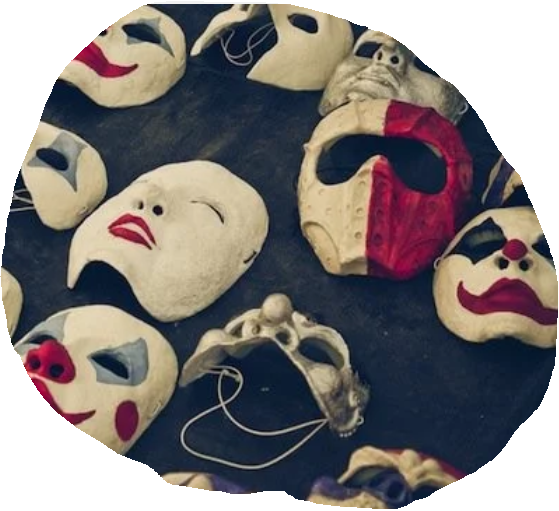 A fear that your true abilities will be found out (other people have inflated them)
70% of people
[Speaker Notes: -]
Share Your Imposter Syndrome Experiences
If you feel comfortable doing so, share with your mentee/mentor a time when you experienced imposter syndrome.

And if comfortable, share how you handled it (or not).  Reflect on what seems to provoke such feelings; what makes it better?